5MS & GS Readiness Working Group #23 (incl. Systems Working Group)
Thursday, 13 May 2021
This meeting is recorded for the purpose of minute taking.
Please disconnect from your workplace VPN for the WebEx call
AEMO is committed to complying with all applicable laws, including the Competition and Consumer Act 2010 (CCA). In any dealings with AEMO regarding proposed reforms or other initiatives, all participants agree to adhere to the CCA at all times and to comply with this Protocol. Participants must arrange for their representatives to be briefed on competition law risks and obligations.
Participants in AEMO discussions must: 
Ensure that discussions are limited to the matters contemplated by the agenda for the discussion  
Make independent and unilateral decisions about their commercial positions and approach in relation to the matters under discussion with AEMO
Immediately and clearly raise an objection with AEMO or the Chair of the meeting if a matter is discussed that the participant is concerned may give rise to competition law risks or a breach of this Protocol
Participants in AEMO meetings must not discuss or agree on the following topics:
Which customers they will supply or market to
The price or other terms at which Participants will supply
Bids or tenders, including the nature of a bid that a Participant intends to make or whether the Participant will participate in the bid
Which suppliers Participants will acquire from (or the price or other terms on which they acquire goods or services)
Refusing to supply a person or company access to any products, services or inputs they require
AEMO Competition Law Meeting Protocol
Under no circumstances must Participants share Competitively Sensitive Information. Competitively Sensitive Information means confidential information relating to a Participant which if disclosed to a competitor could affect its current or future commercial strategies, such as pricing information, customer terms and conditions, supply terms and conditions, sales, marketing or procurement strategies, product development, margins, costs, capacity or production planning.
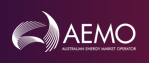 2
Agenda
3
Welcome
Greg Minney
Attendees (1/2)
5
Attendees (2/2)
6
May Rollout Plan Overview
Blaine Miner / Paul Lyttle
Rollout Plan Responses
Received rollout plan updates from 21 organisations
Over 40% of tranche 1 meters reported as being installed/reconfigured
8
Tranche 1 – Consolidâtes Plan résulta
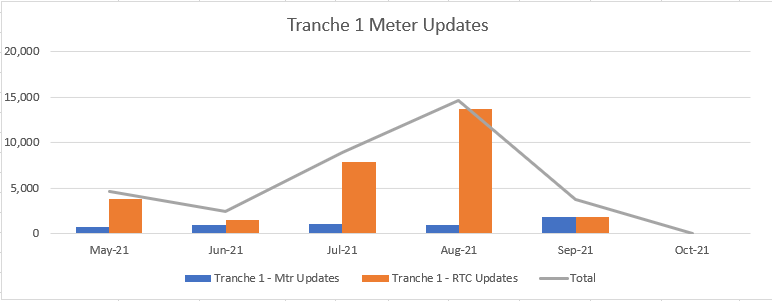 Consolidated Meter Replacement and Reconfigurations
Consolidated RTC code changes
Peak month is August with 14,645 CRs to be raised
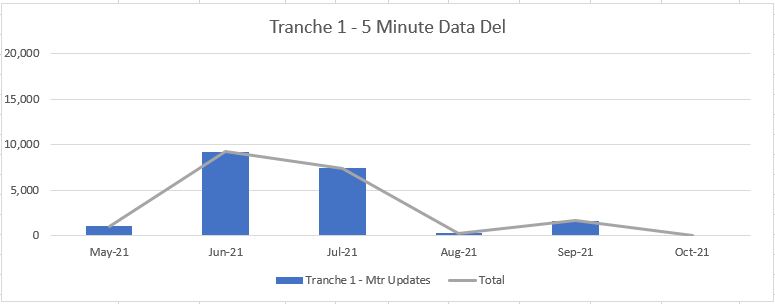 Numbers of Meters to start delivering Data in 5 minute intervals
A total of 19,370 meters to be providing 5 minute reads by end of September
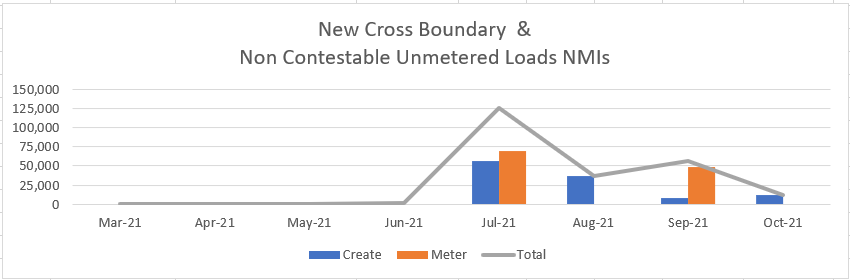 Consolidated Cross Boundary and Non-Contestable Unmetered Load creation and metering.
Peak month is July with 126,008 CRs to be raised
9
Pre 5MS Consolidâtes Plan Sim mary
Consolidated Tranche 1 & 2 Change requests
Estimated Peak in July with 136,543 CRs to be raised
Numbers include:
Meter Replacement & Reconfigurations
RTC updates
Cross Boundary registration and metering
Non-Contestable registration and metering
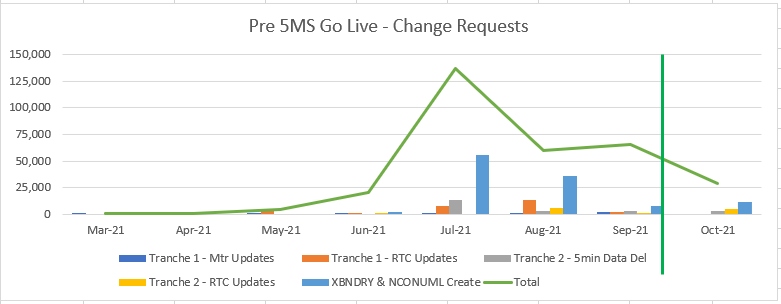 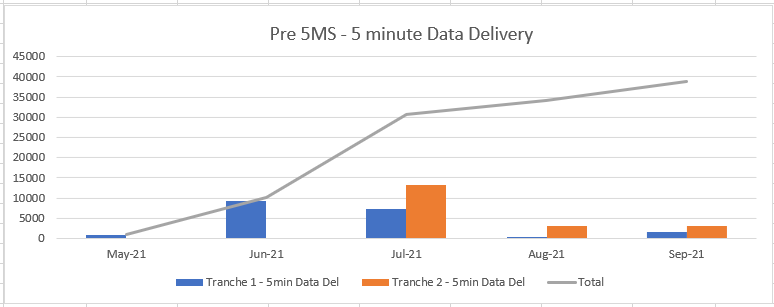 Consolidated Tranche 1 & 2 Meter data delivery in 5 minutes.
A total of 38,964 meters estimated to be providing 5 minute reads by end of September
10
Tranche 2 – Consolidâtes Plan résulta
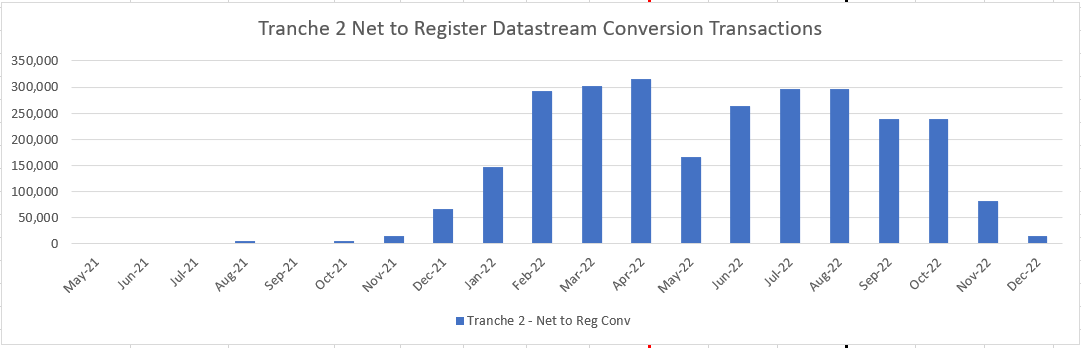 Consolidated RTC Code changes
Peak month is April 2022 with 315,000 CRs to be raised
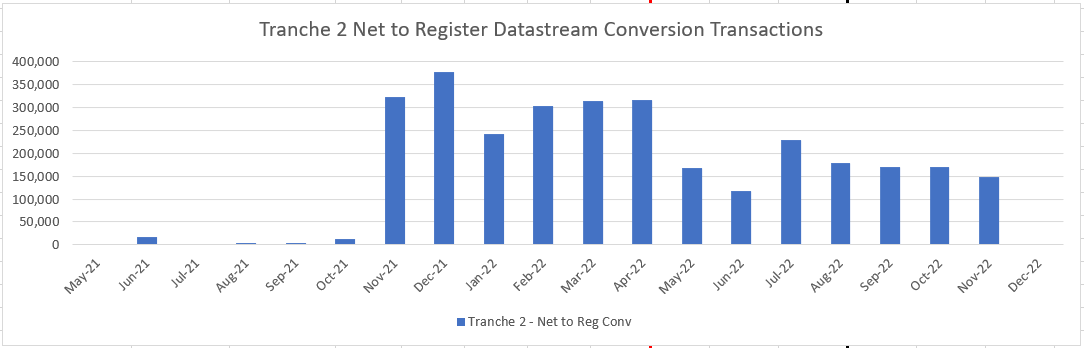 Consolidated Net to Register conversions
Peak month is December 2021 with 378,500 CRs expected to be initiated
11
Post 5MS Consolidâtes Plan Summary
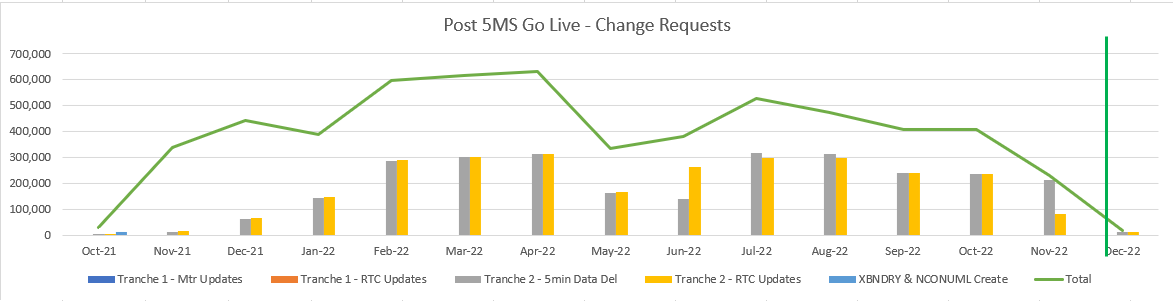 Consolidated Tranche 1 & 2 Change requests
Estimated Peak in April with 632,500 CRs to be raised
Numbers include:
RTC updates
Net to Register Conversion
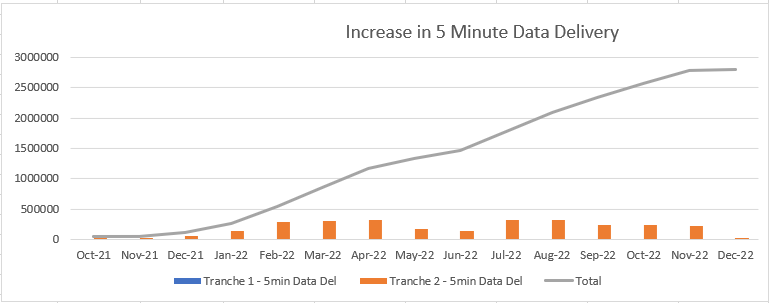 Consolidated Tranche 1 & 2 meter data delivery in 5 minutes.
A total of 2,803,964 meters estimated to be providing 5 minute reads by December 2022
12
Notes
AEMO provided a summary of the rollout plans that had been received associated to the 1 May 2021 MTP deliverable
AEMO went through the latest consolidated transaction volume analysis resulting from the application of the these plans
AEMO answered a number of questions relating to this analysis, including:
That the 5min metering data delivery volumes are in relation to the delivery of 5min metering data to AEMO via B2M, not Participants via B2B
The application of NSP2 and TNI2 values associated to cross boundary NMIs, including the updating of the TNI field for the corresponding TNIs values for downstream NMIs
AEMO reminded the TFG that the next round of rollout plans are due by 1 July 2021
13
MTP Update
Blaine Miner
New Values in Existing MSATS Fields
Examples of effected fields:
NMI Classification Code e.g. NCONUML, NREG, etc.
Datastream Type Code – introduction of the ‘non-settlement’ code of ‘N’
Read Type Code – 4 character codes e.g. RWDA

Schema considerations
Do you need to go onto the new schema?
No, both current and superseded schemas support existing fields i.e. new values don’t require a schema change
‘New’ schema required for new fields e.g. TNI2 code and new RM reports

Participant system considerations:
Processing
Validations
Application
15
MTP Update
Proposed Updates
Activities Now Deemed Completed or Late
16
Upcoming Transition End Date Activities
17
Upcoming Transition Start Date Activities
18
Notes
AEMO presented:
Examples and considerations associated to new values being added to existing MSATS fields
In response to member questions:
AEMO confirmed that Participants would not need to move to the new schema unless they wanted access the new TNI2 field and various new RM reports (mainly supporting UFE calculation outcomes) 
AEMO confirmed that there is no new NMI Class Code for VIC TUoS NMIs/meters, however, the new datastream type code of ‘N’ would be applicable, where required, in the CNDS table

Information regarding the proposed changes, deemed completions, upcoming transition start and end date MTP activities
In response to member questions:
AEMO agreed that a new activity should be added to the MTP associated:
To LNSPs providing AEMO required cross boundary information (new activity ID A97c in v1.8) so that AEMO can in turn provide the applicable TNI2 values to the LNSPs (A97a)
To LNSPs providing evidence of the agreement between neighbouring LNSPs associated to Cross Boundary connection point LNSP and NSP2 roles (A95b)
19
Next steps and General Business
Greg Minney
Next steps and General Business
Next TFG scheduled for Thursday 10 June
21
Notes
AEMO confirmed the next TFG meeting date
AEMO noted that should the there be a delay in AEMO’s Retail solution go-live date that AEMO would update the impacted MTP activities and circulate them to the TFG for comment 
Update since the meeting – the AEMO Retail Solution go-live has been officially delayed to 21 June 2021, as promised, AEMO has updated the impacted MTP activities in v1.8 of the MTP and has sought feedback from the TFG
AEMO flagged that as significant MTP milestones and Rule commencement dates are fast approaching, we will likely consider recommended contingencies in future TFG meetings as a precaution
22
Thank you for your attendance and participation!